Ум заключается не только в знаниях, но и в умении применять знания на деле.
Аристотель
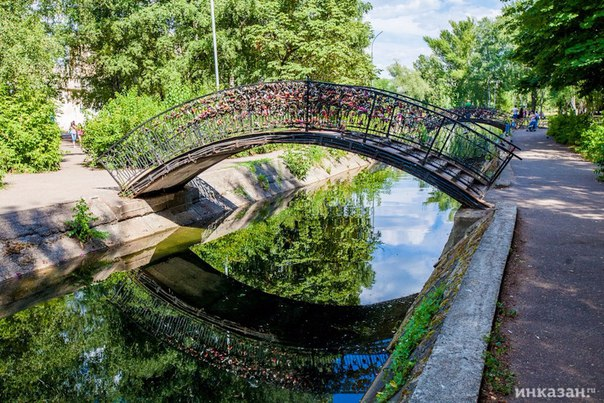 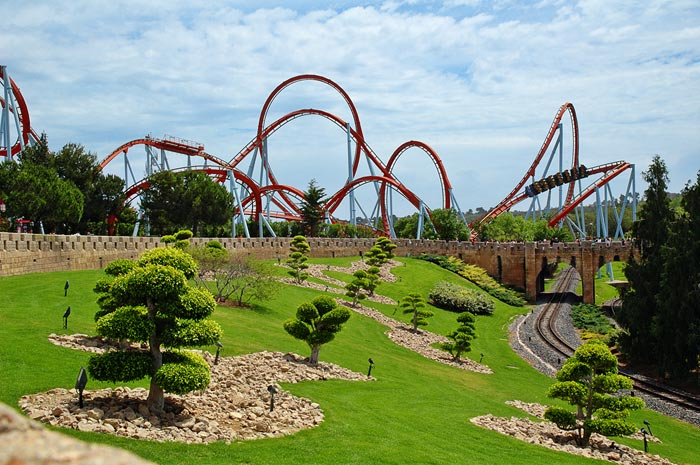 5
0
1
2
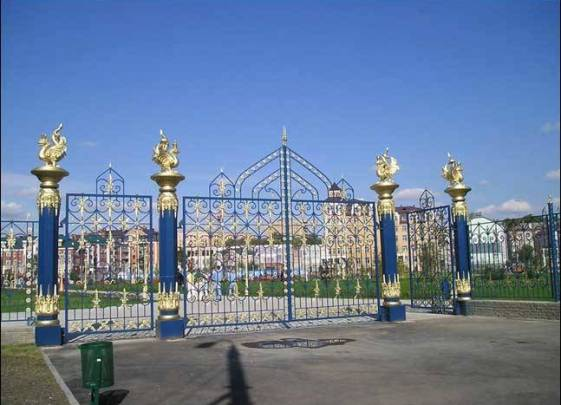 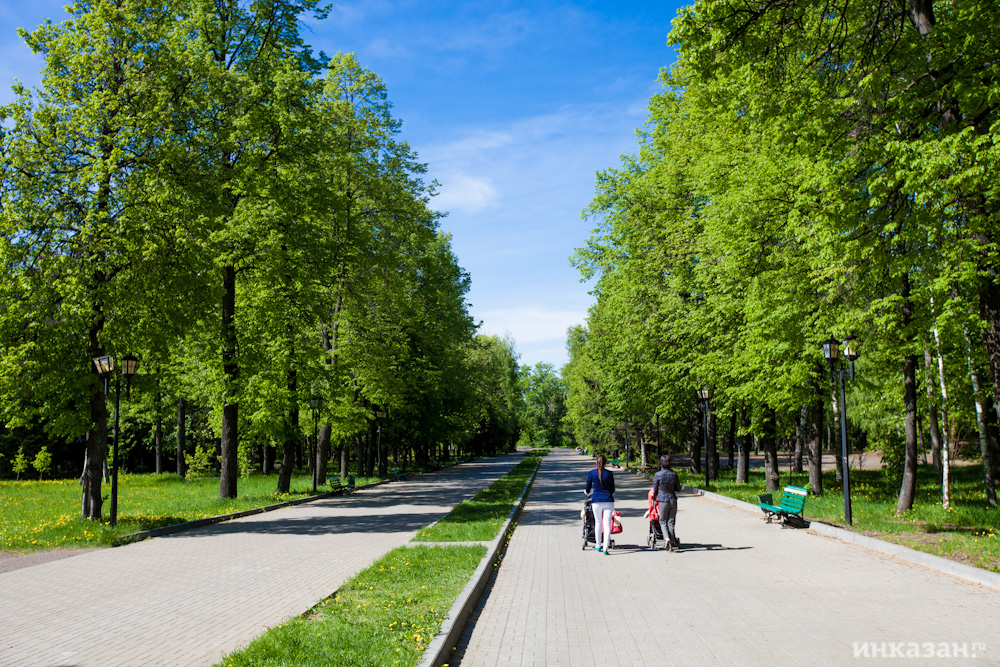 6 класс
Применение распределительного свойства умножения
Васильева  Е.А.
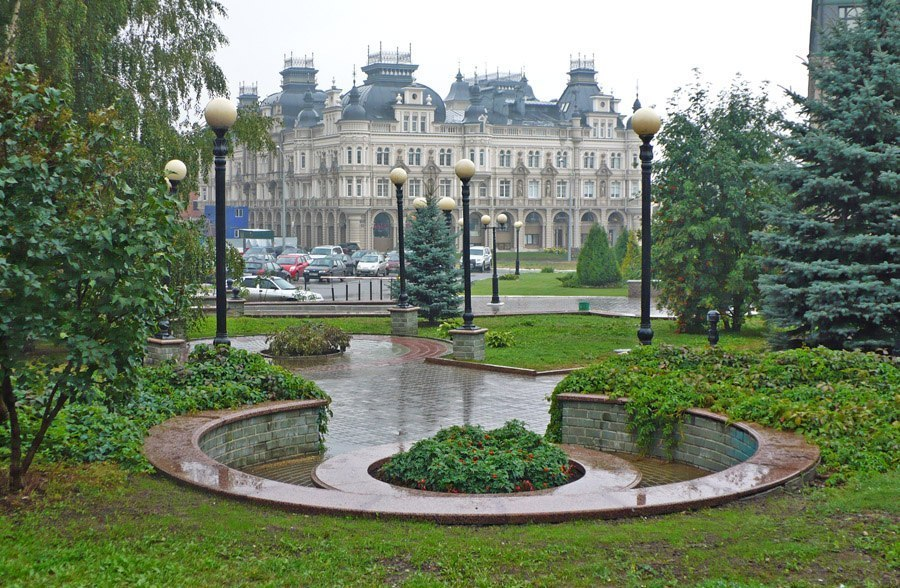 Задание №1
Более 0,56 млрд рублей
Толстовский садик
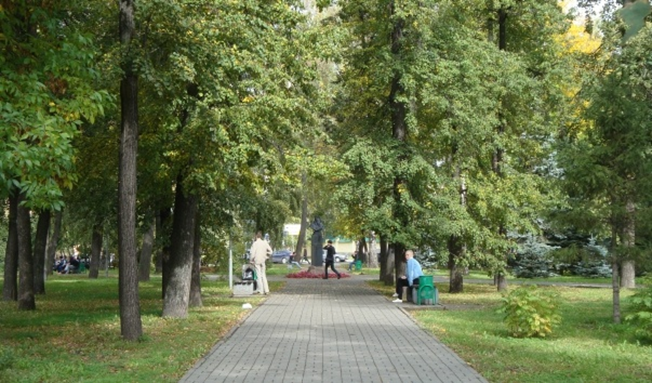 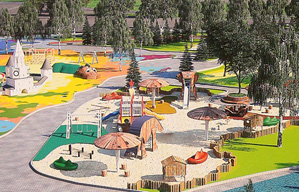 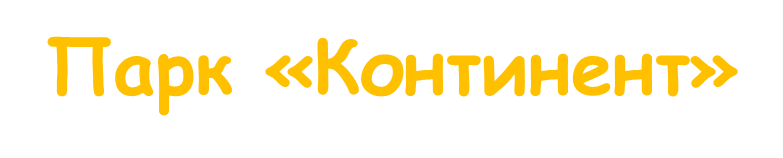 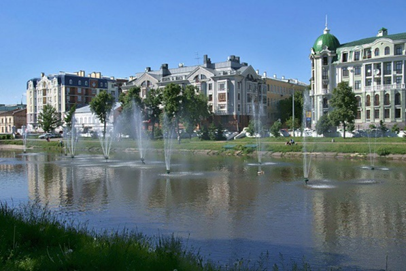 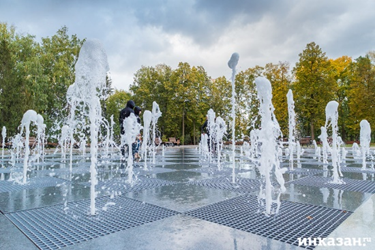 Парк им. Горького
Парк Черное озеро
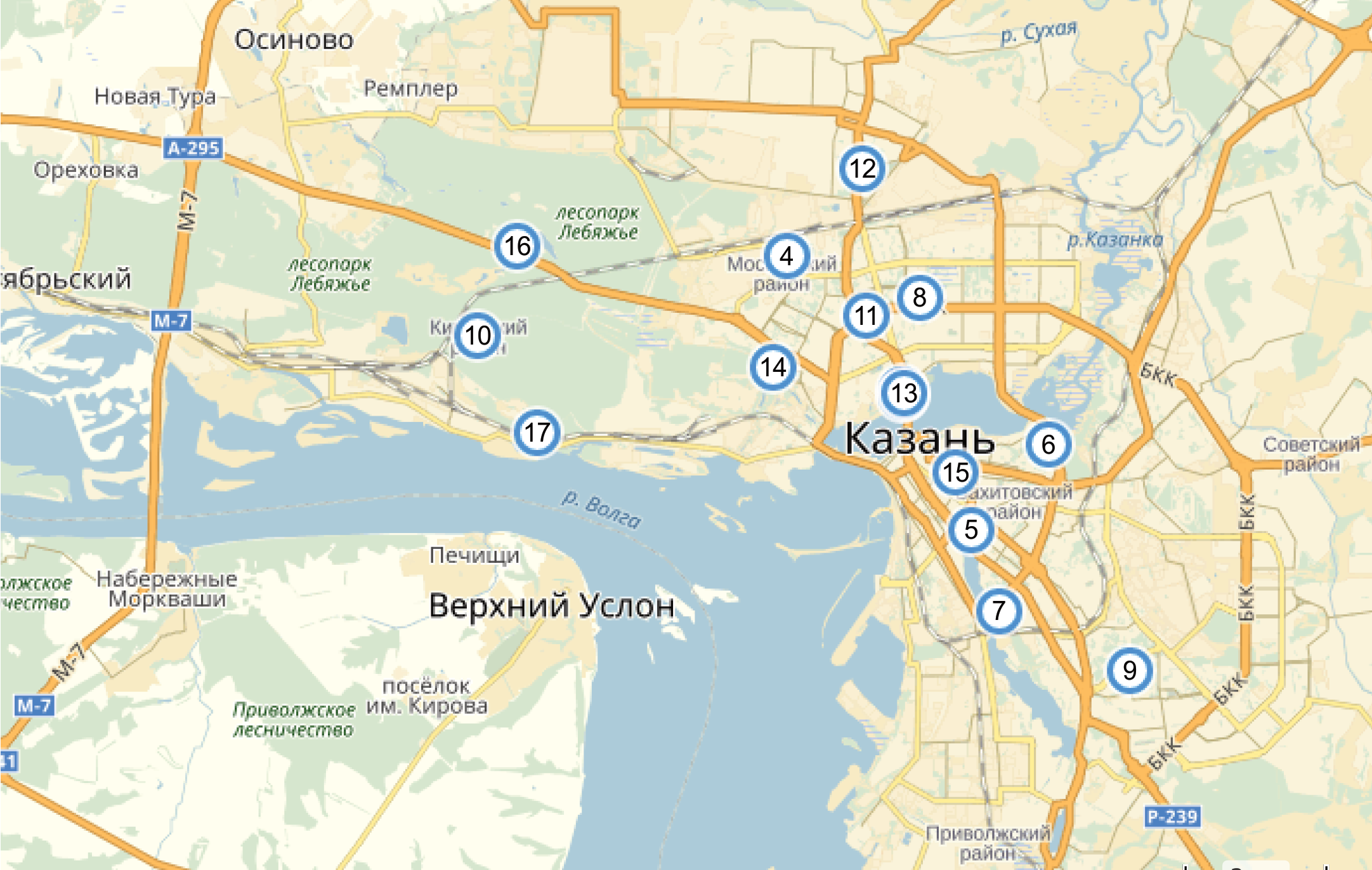 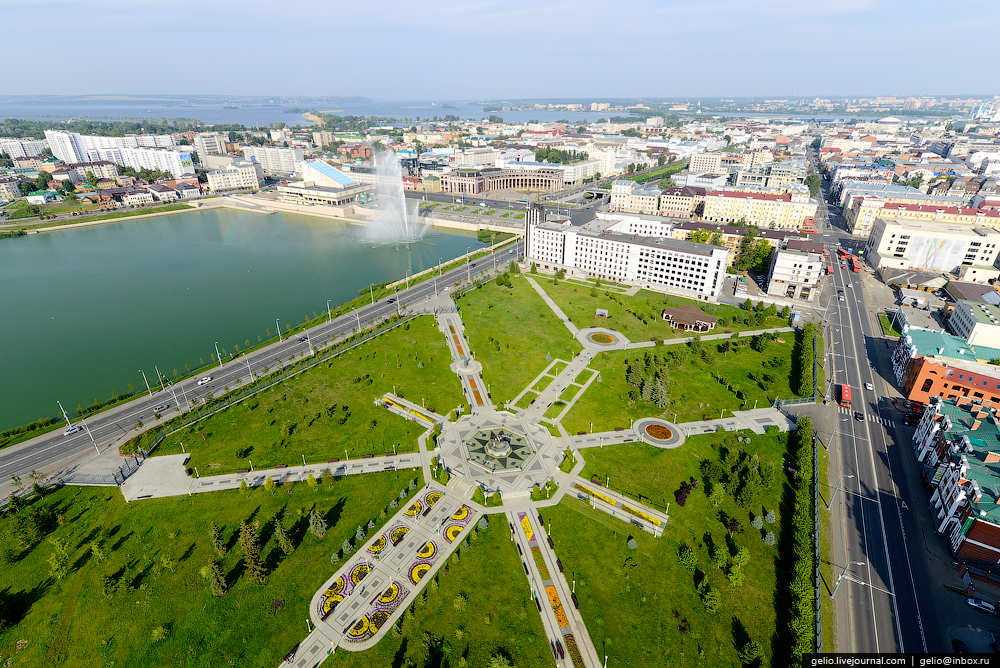 Задание №2
Решить уравнение
Ответ: 137
Задание №3.
р
о
н
и
к
-
к
о
г
с
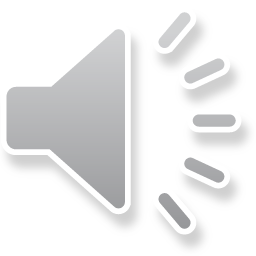 о
и
т
й
е
ь
к
е
м
с
в
е
л
с
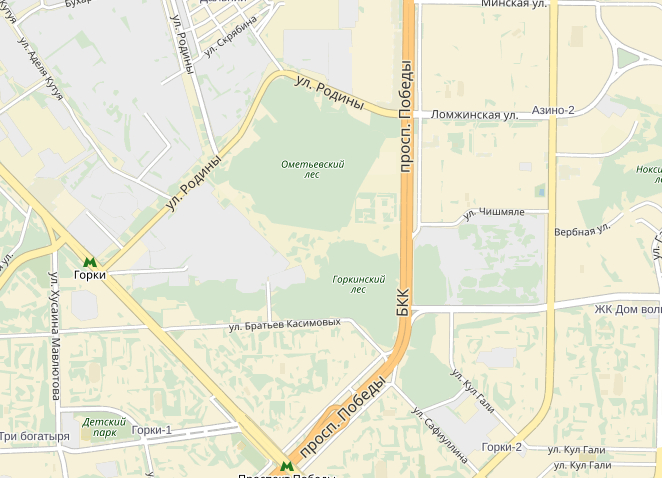 «Природа так обо всем позаботилась, что повсюду ты находишь чему учиться» 
Леонардо да Винчи
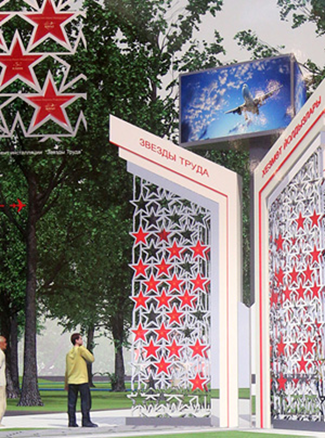 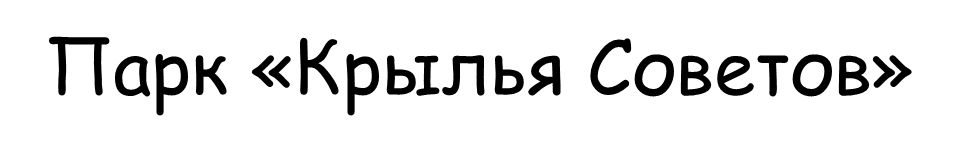 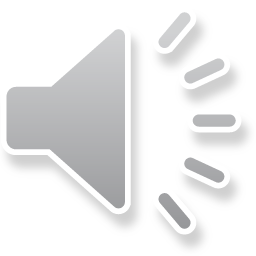 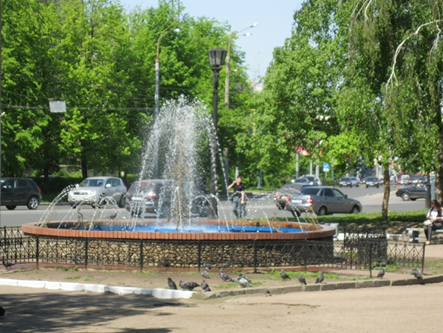 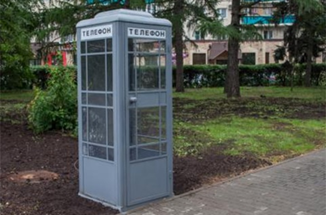 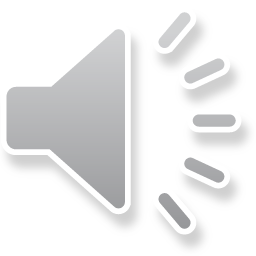 Сквер на Советской площади
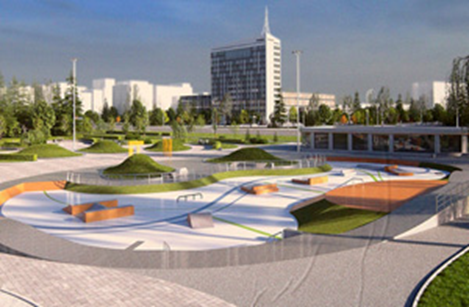 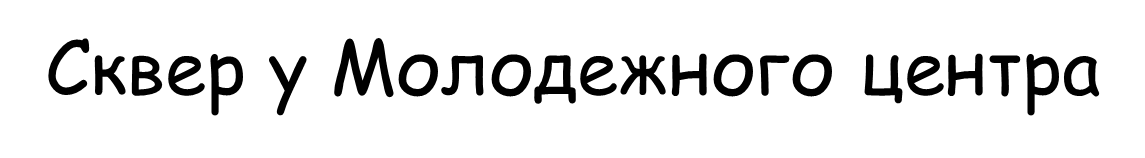 проект
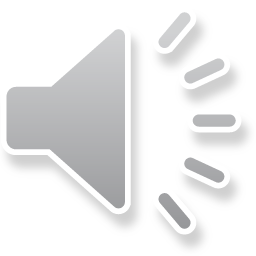 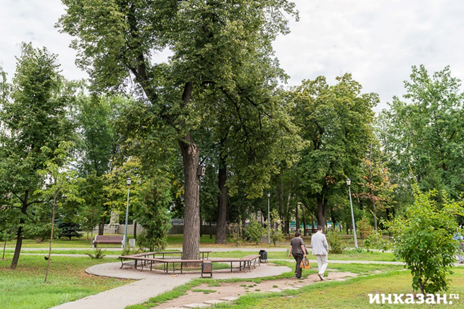 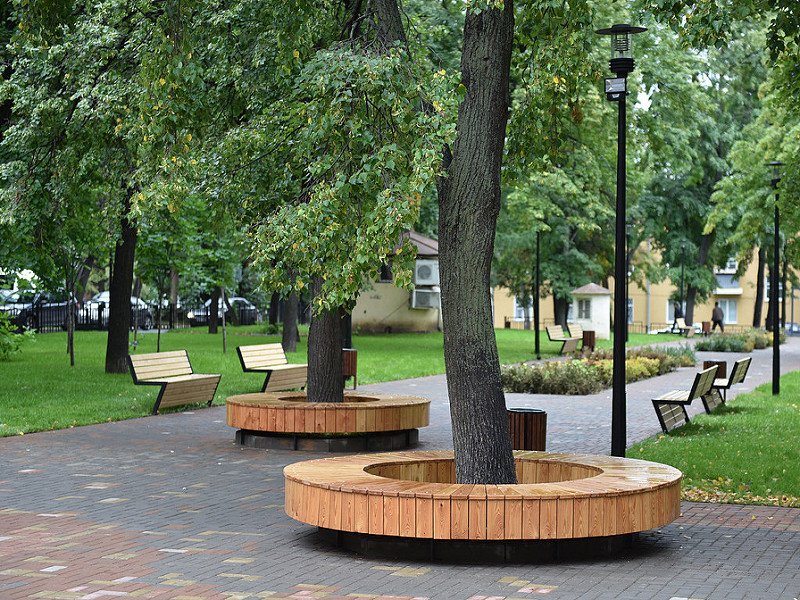 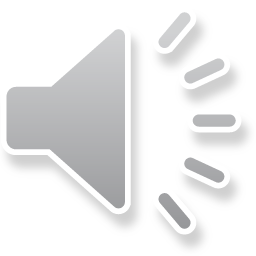 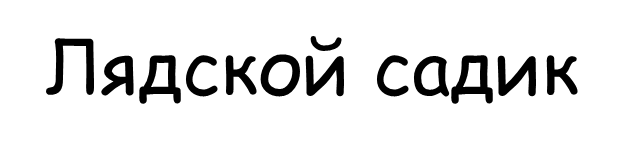 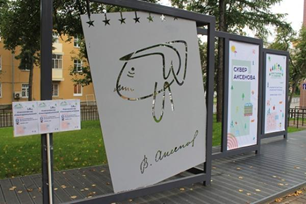 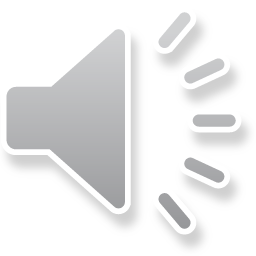 Сквер им. Аксенова
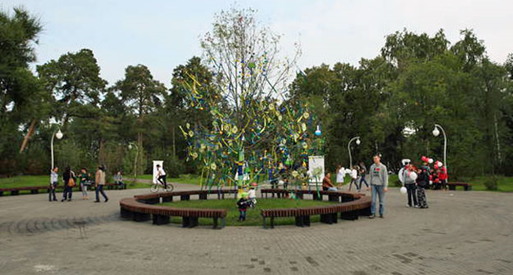 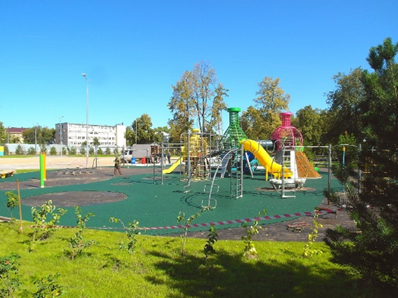 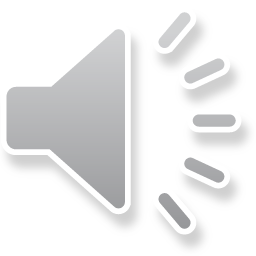 Парк «Сосновая роща»
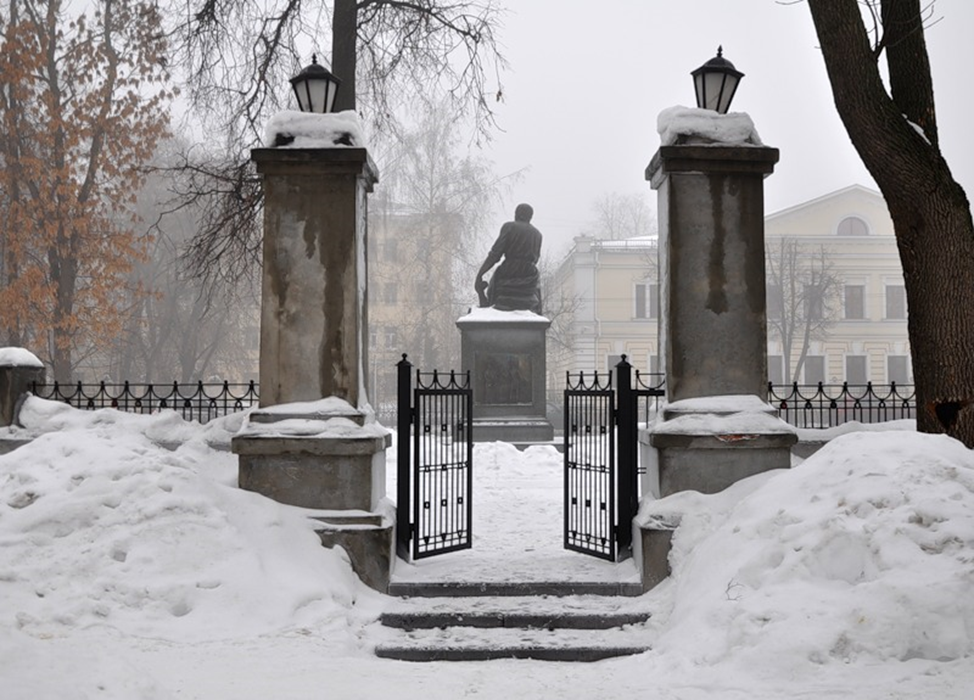 Спасибо за внимание